Памятки по БЖ
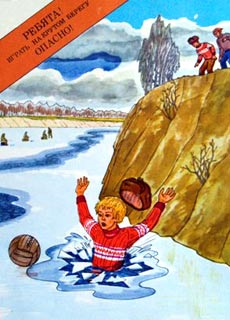 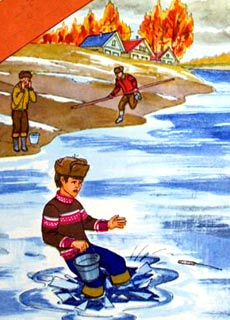 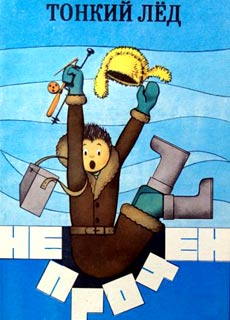 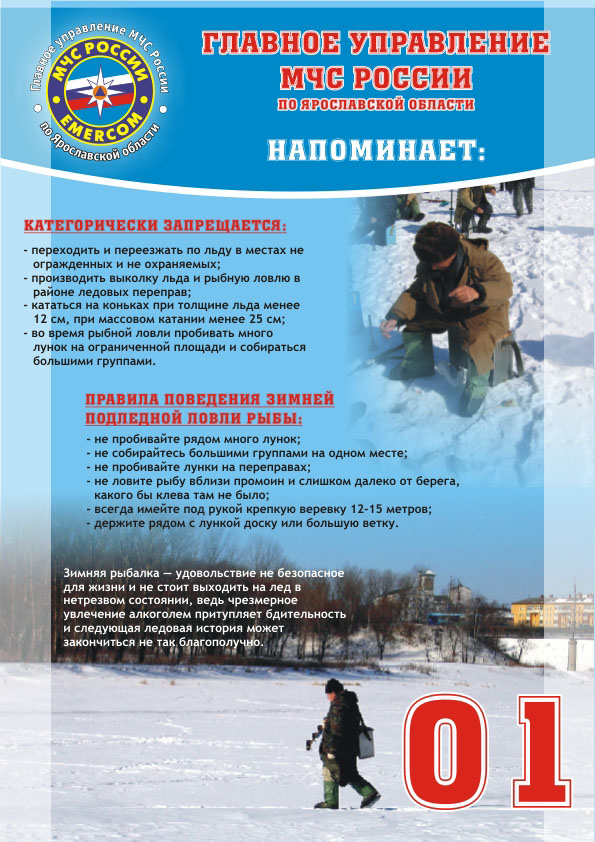 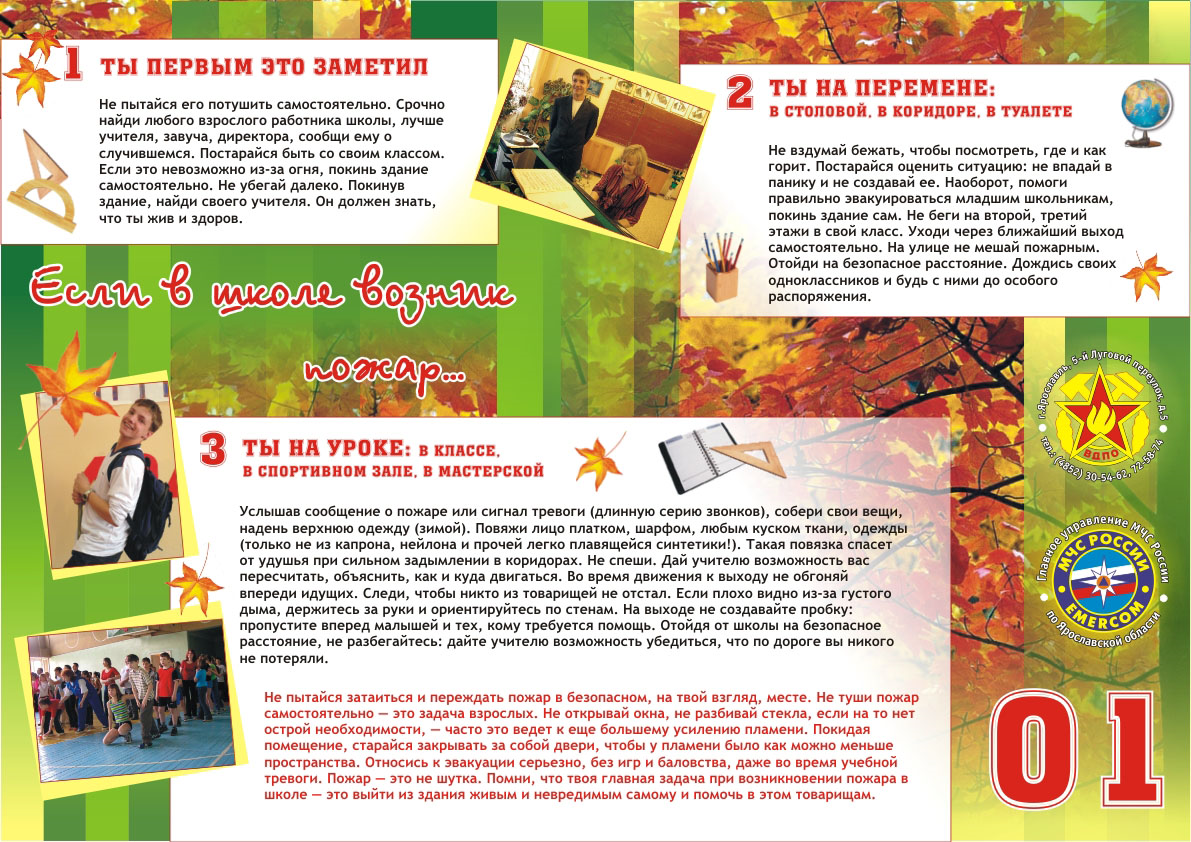